60GeV的单元能量和权重分布
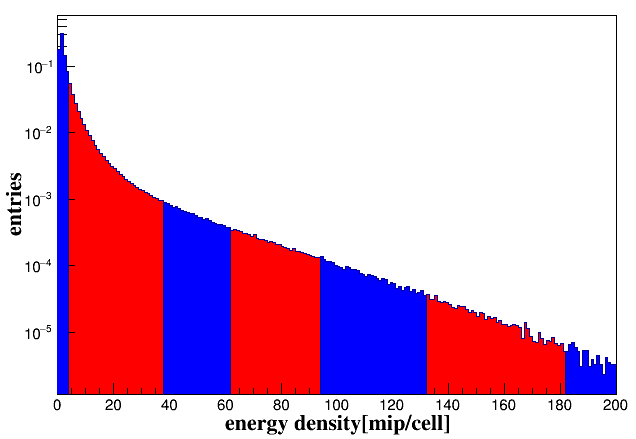 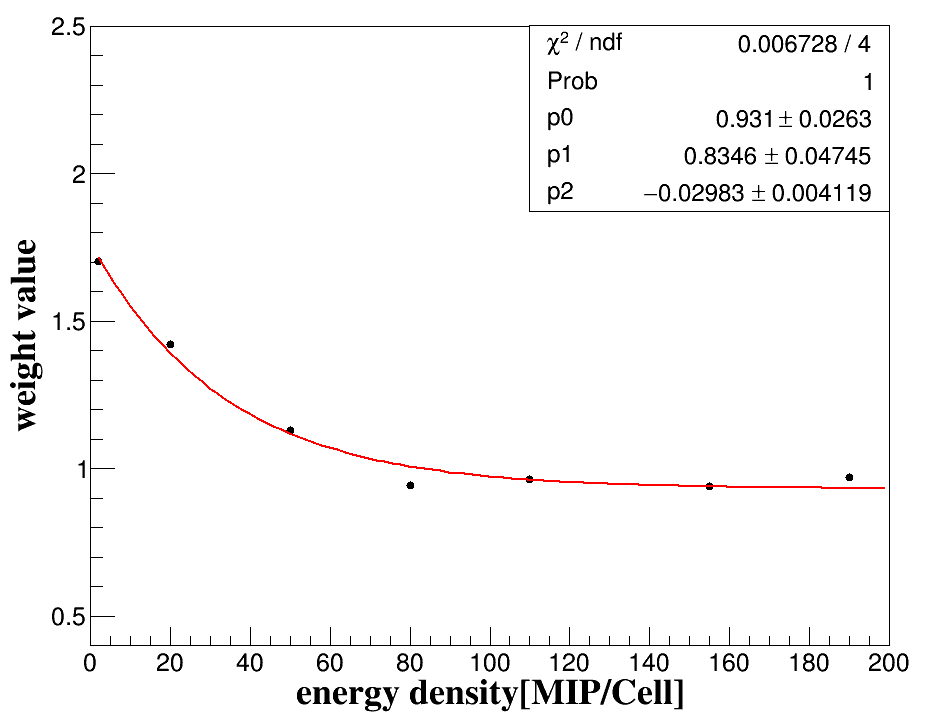 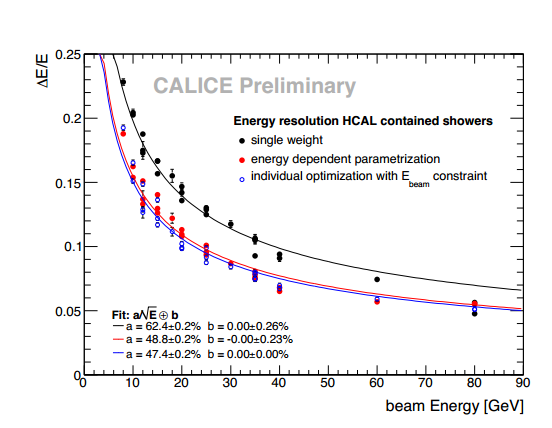 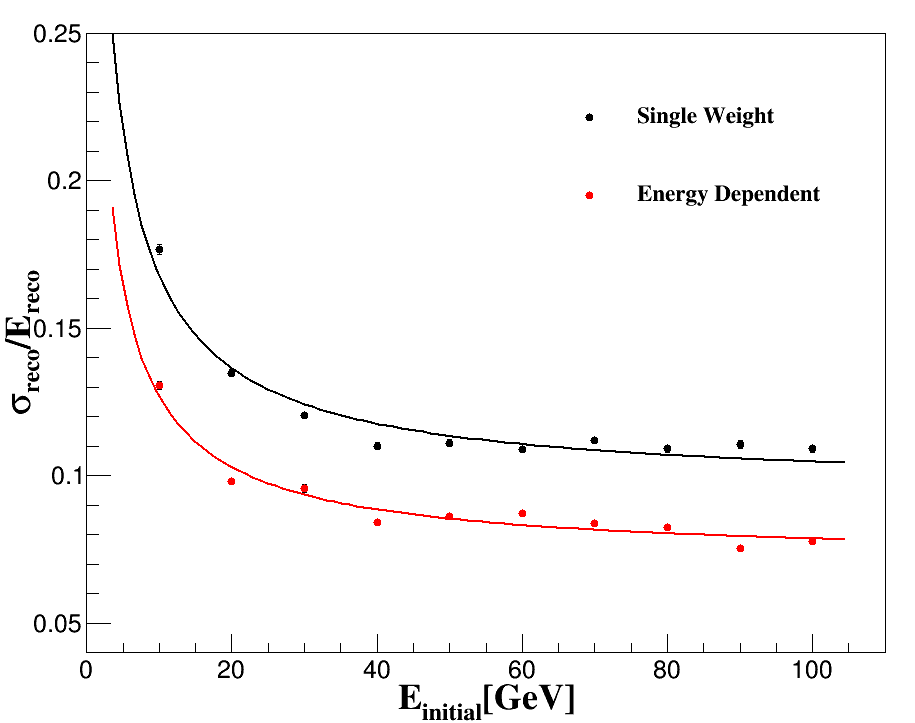 补偿过后的能量分辨变好24%
补偿过后的能量分辨变好22%
能量线性
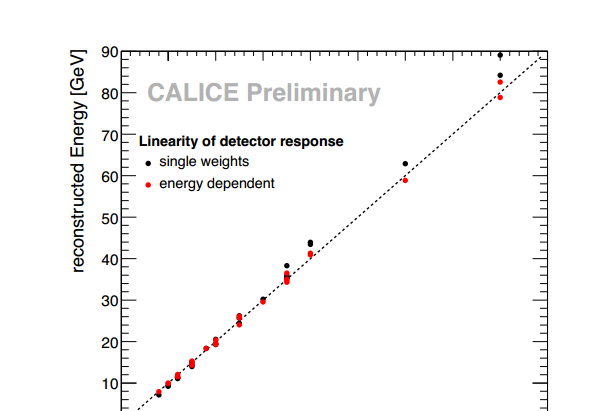 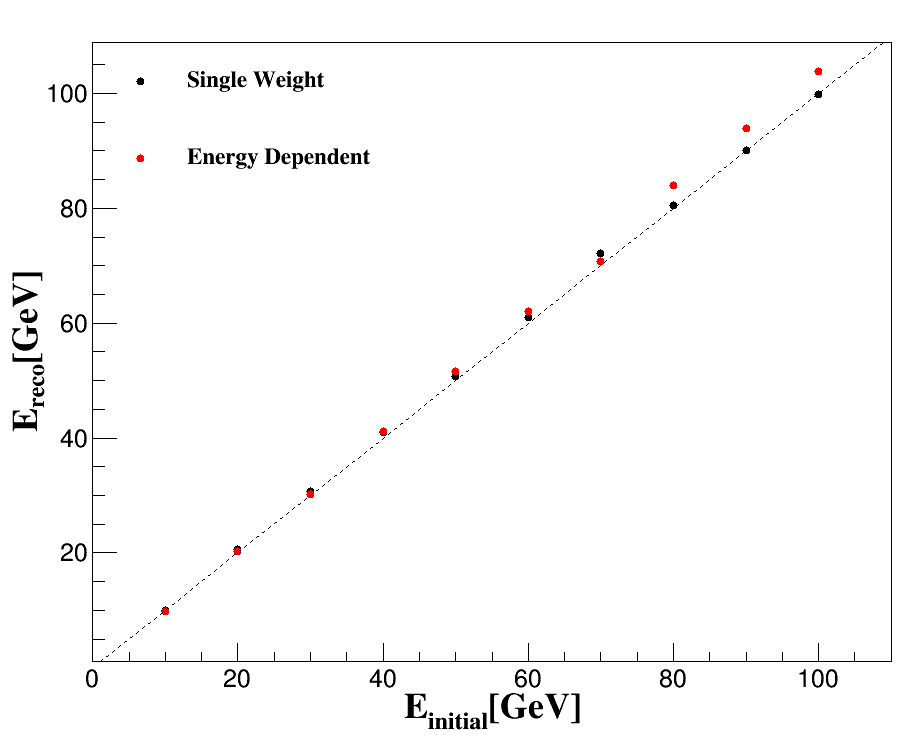 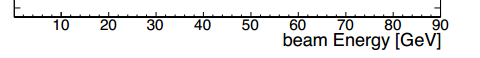 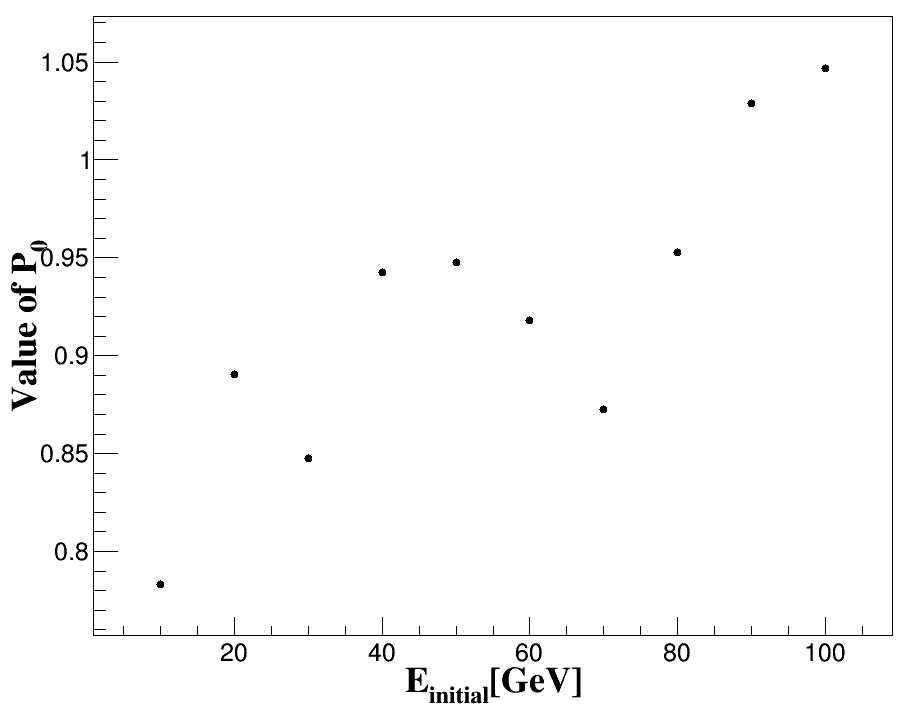 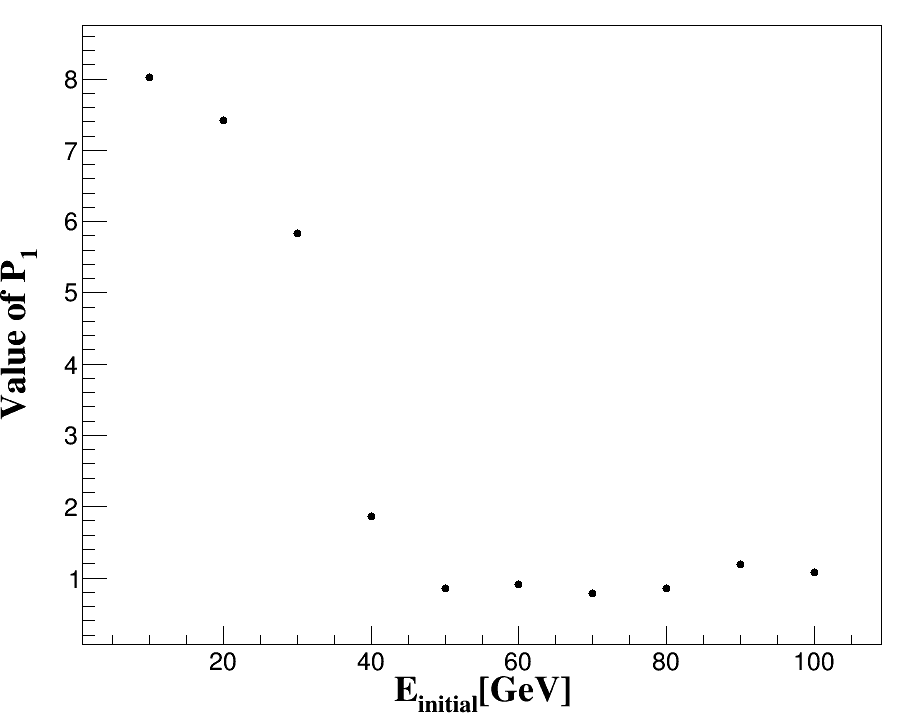 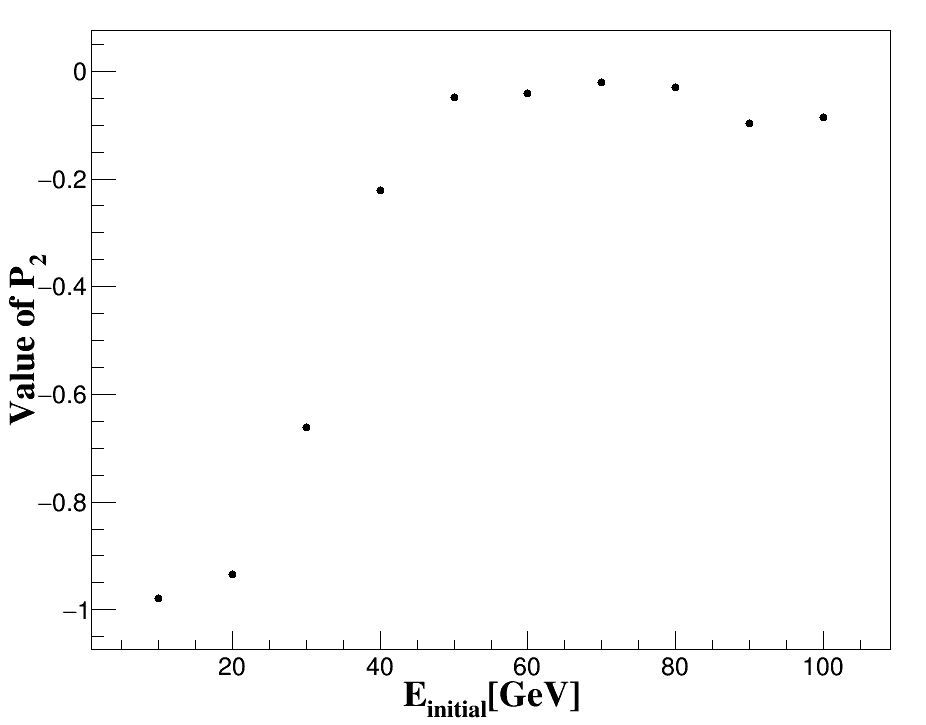 寻找三个拟合函数得到权重函数，即可满足10-100GeV的入射能量重建
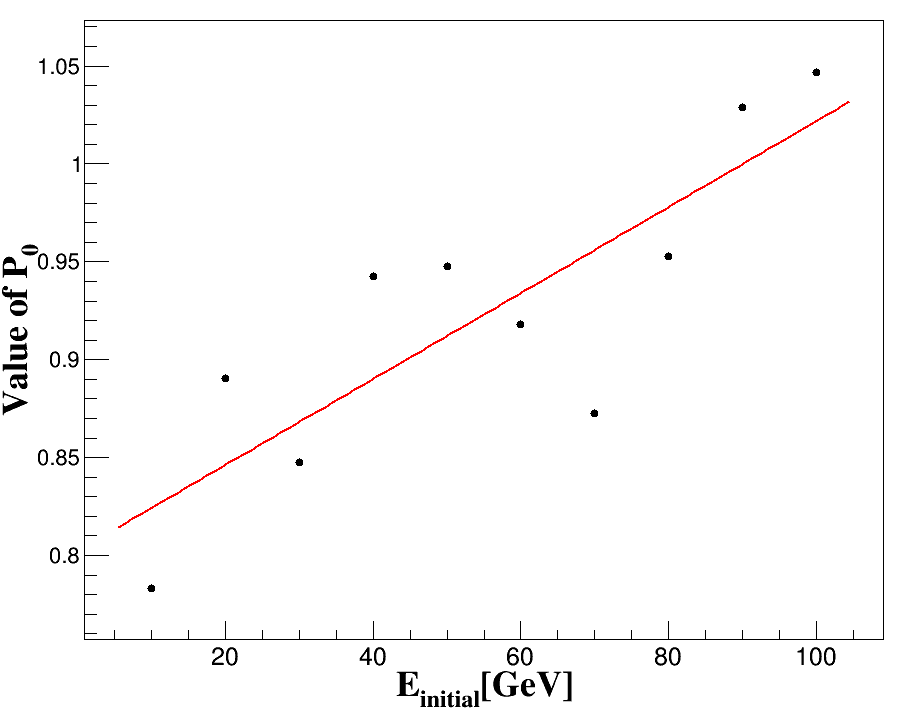 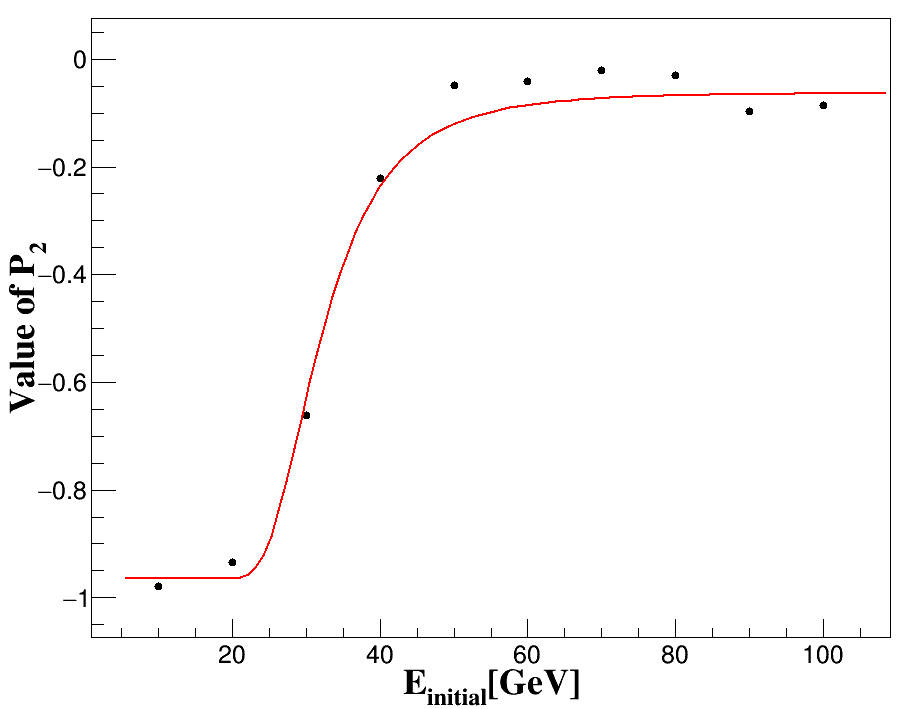 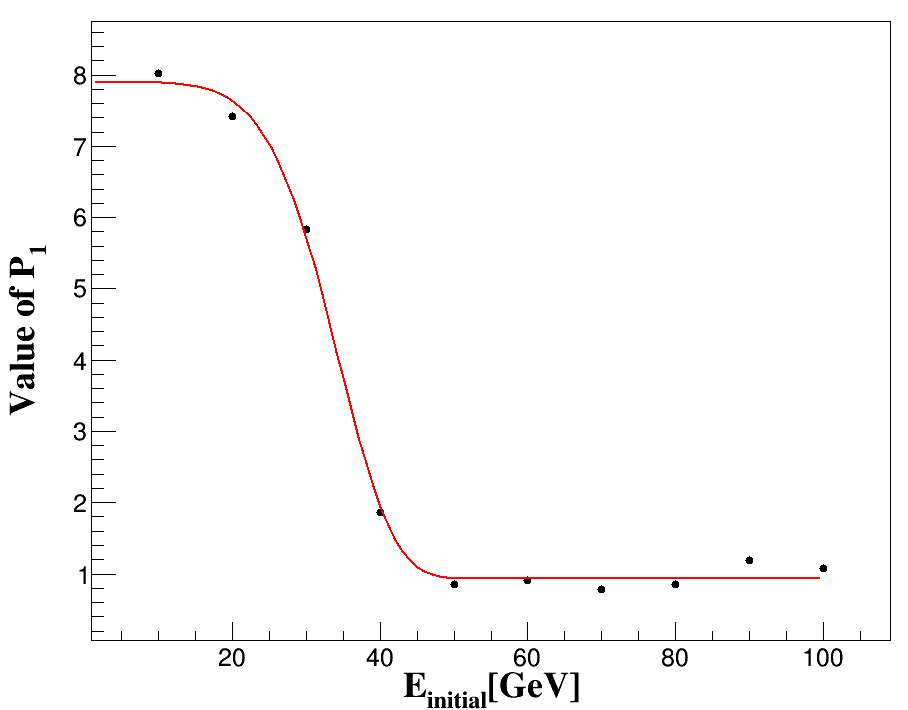 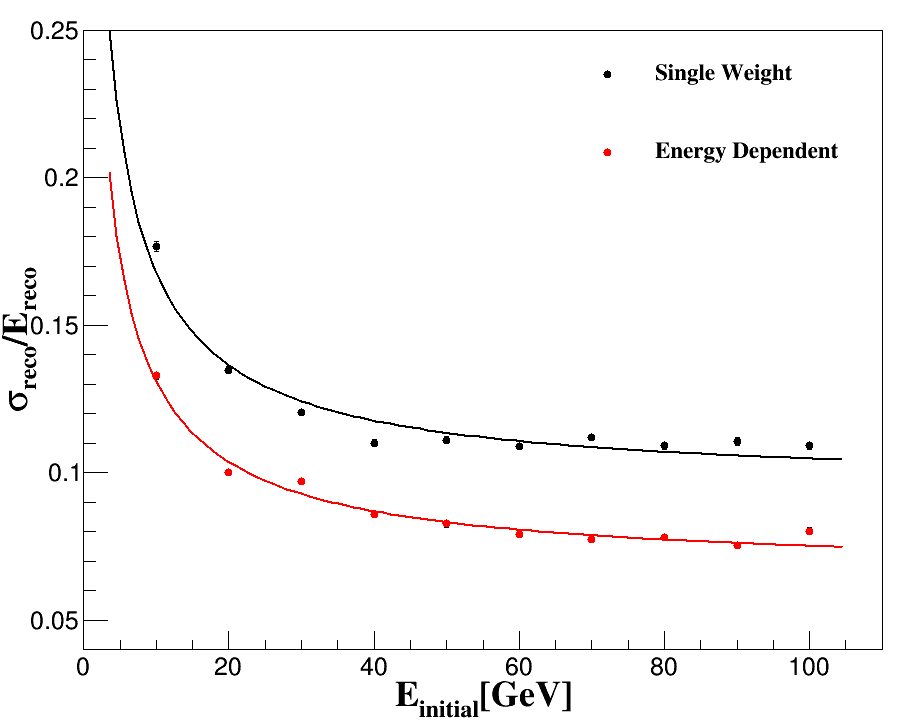 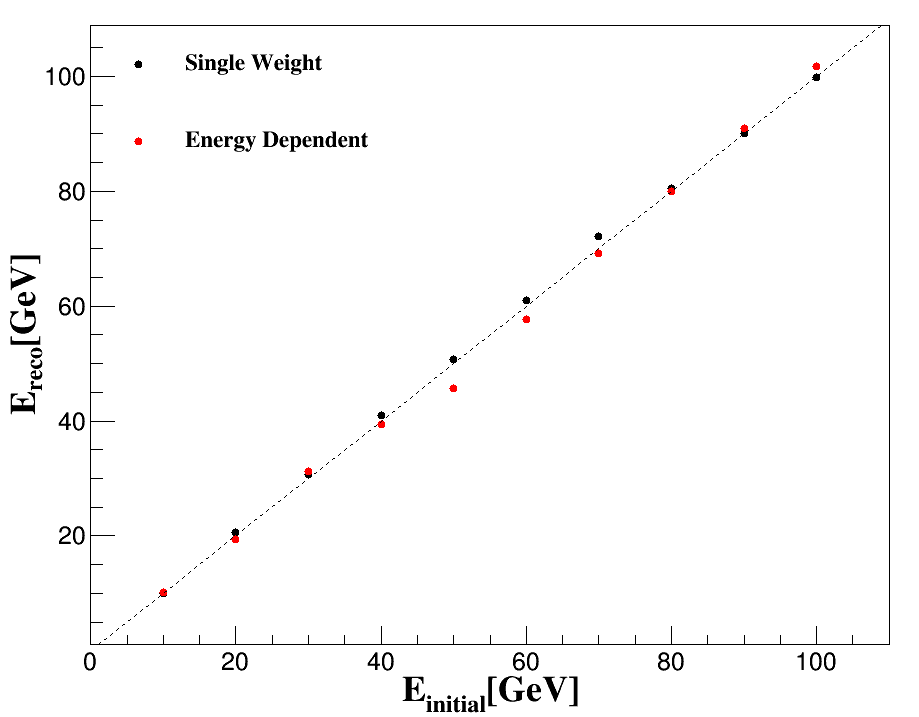 权重因子参数化后能量分辨变好18.5%